Figure 7.  Results from multiple linear regression calculated for different combinations of time shifts between the ...
Cereb Cortex, Volume 12, Issue 5, May 2002, Pages 466–476, https://doi.org/10.1093/cercor/12.5.466
The content of this slide may be subject to copyright: please see the slide notes for details.
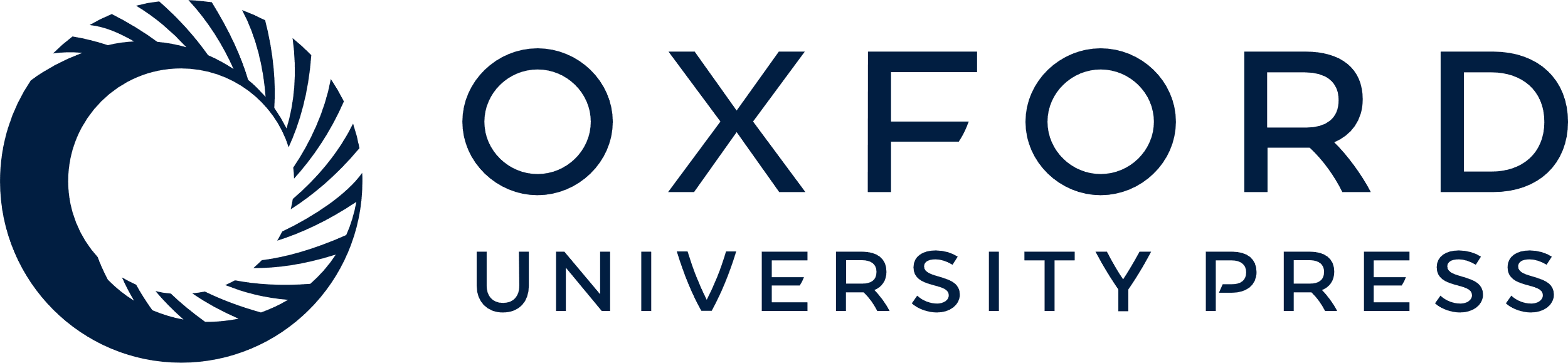 [Speaker Notes: Figure 7.  Results from multiple linear regression calculated for different combinations of time shifts between the population response and hand and target data. The coefficient of determination R2 (z-axis) is plotted as a function of the temporal shifts (x-axis: shift of target data, y-axis: shift of hand data). (A) Results from regression of motor population data. (B) Results from regression of visual population data.


Unless provided in the caption above, the following copyright applies to the content of this slide: © Oxford University Press]